Математика – 2. разред
САБИРЦИ И ЗБИР
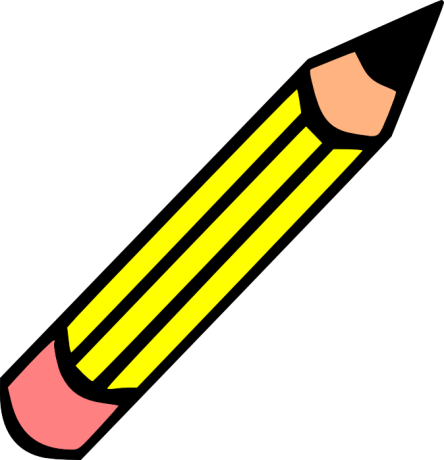 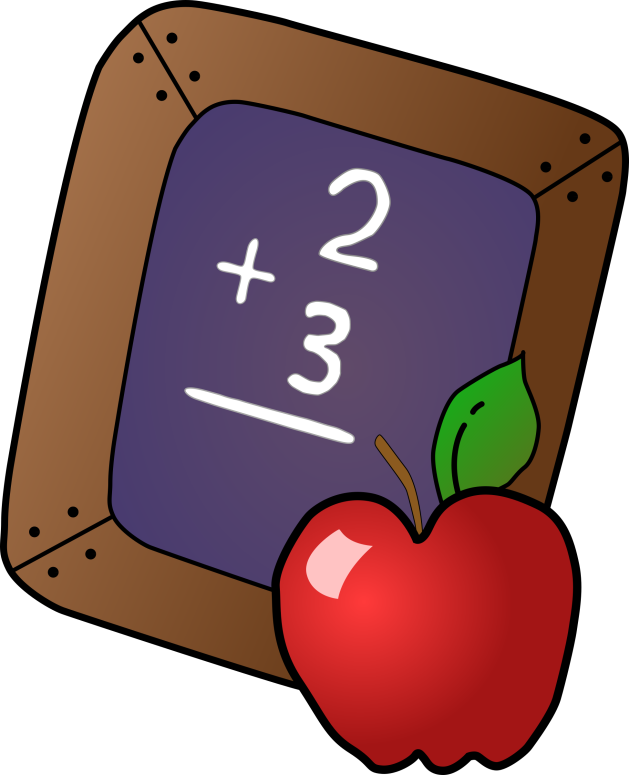 Примјер:
На тацни је било 5 чаша, мама је донијела још 2.
Колико је укупно чаша на тацни?
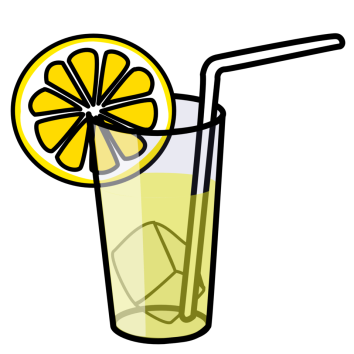 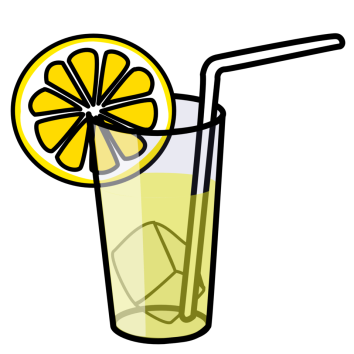 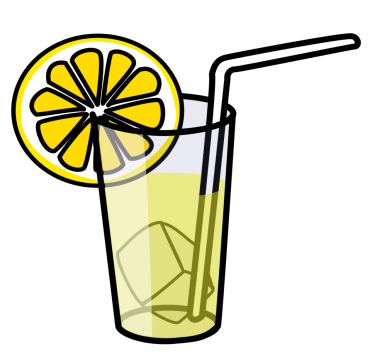 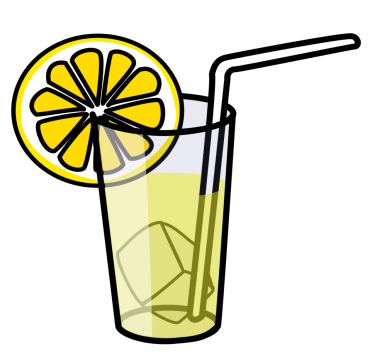 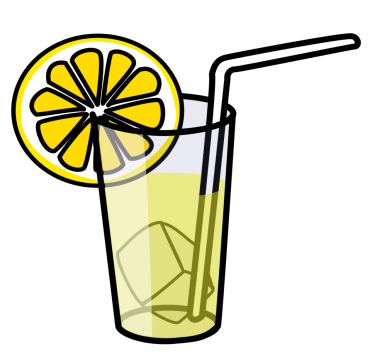 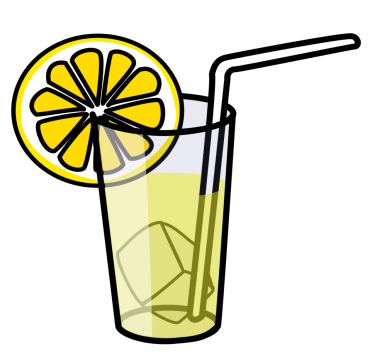 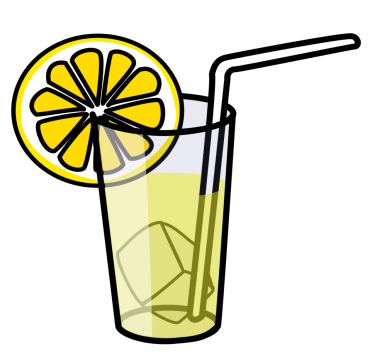 5 + 2 = 7
Одговор: На тацни је укупно 7 чаша.
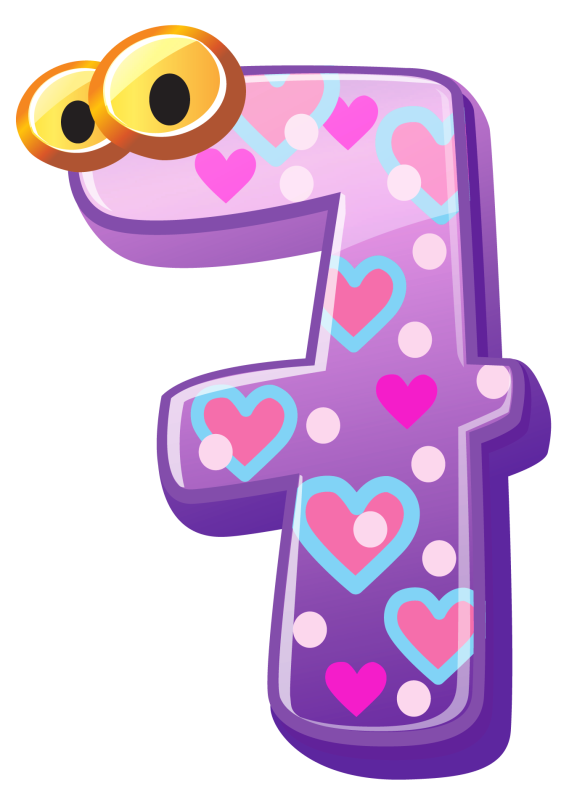 Запис у свесци:
Компоненте сабирања су:
5 + 2 = 7      збир
први сабирак
други сабирак
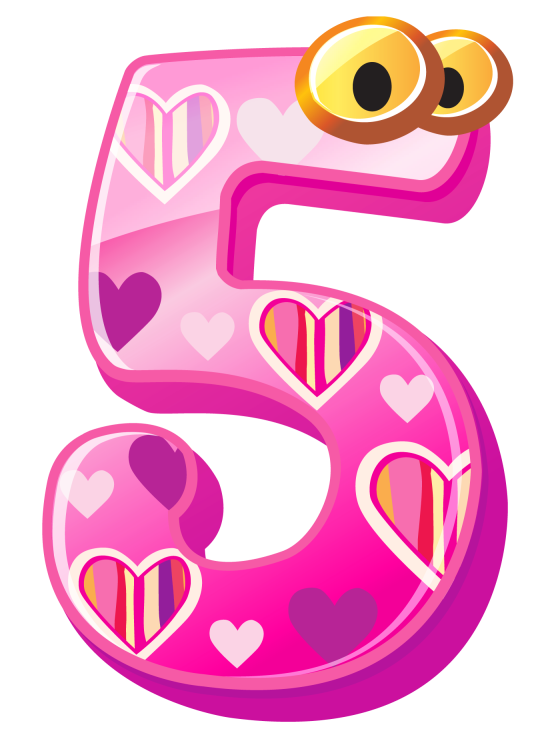 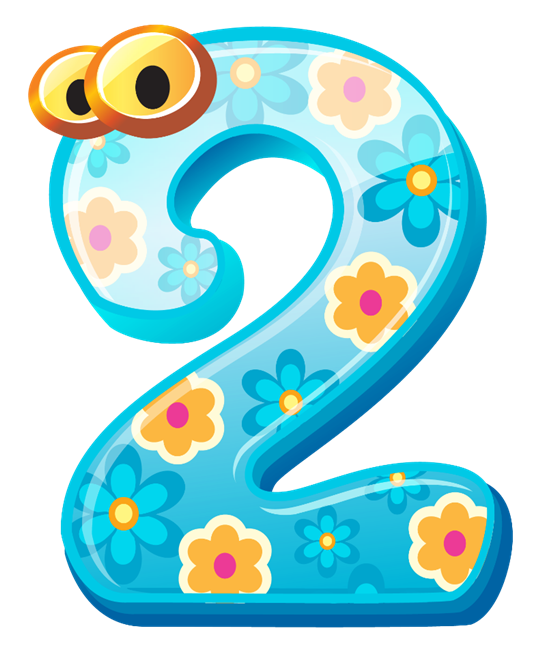 Задатак 1.
Први сабирак је број 7, а други број 3. Израчунај збир.
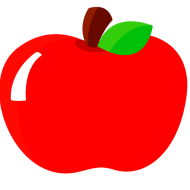 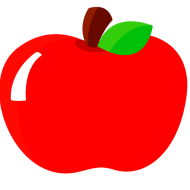 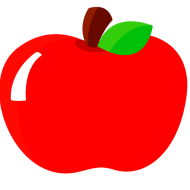 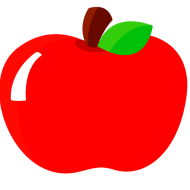 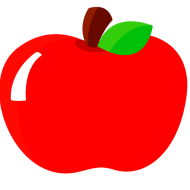 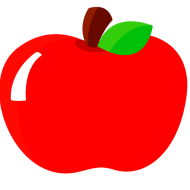 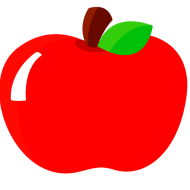 7 + 3 = 10
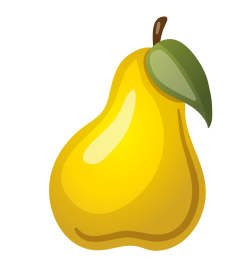 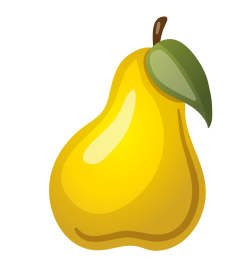 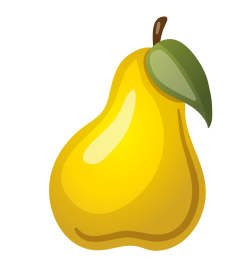 Задатак 2.
Други сабирак је број 4, а први број 2. Израчунај збир.
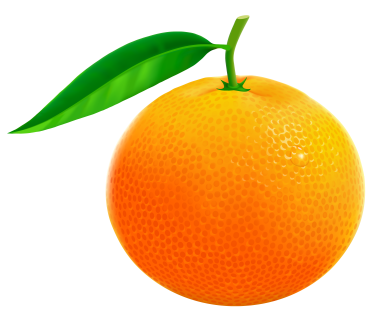 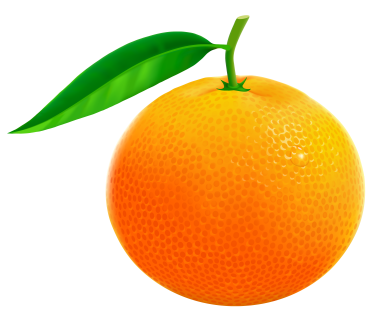 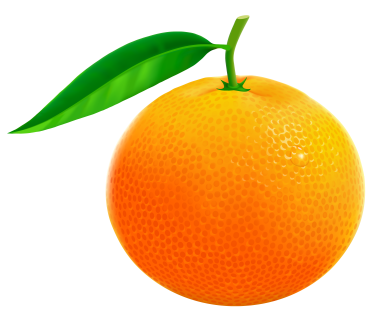 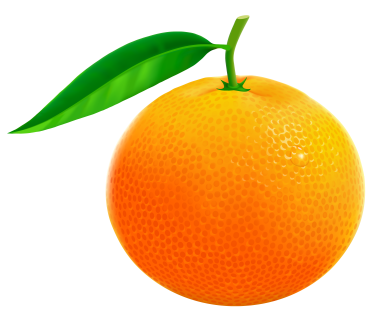 2 + 4 = 6
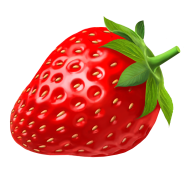 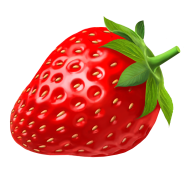 Задатак 3.
Осмисли текст о лептирима и бубамарама и израчунај.
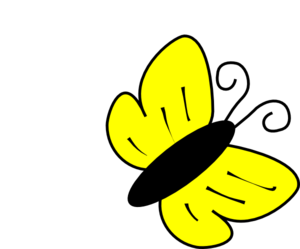 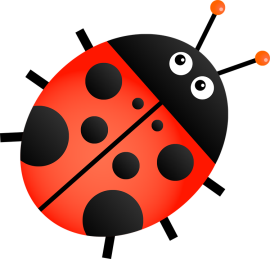 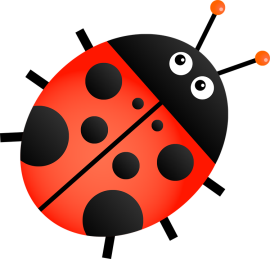 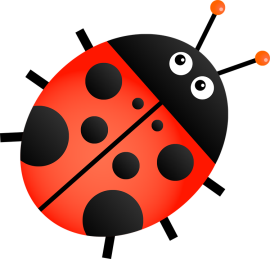 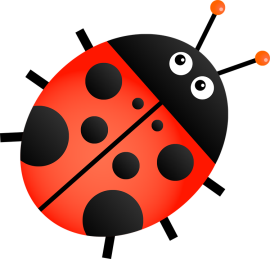 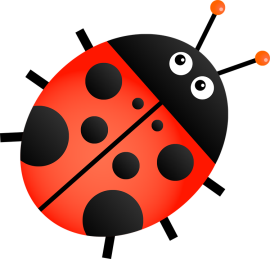 Текст: На цвијету је био 1 лептир, долетјело је још 5 
бубамара. Колико је укупно инсеката на цвијету?
Одговор: На цвијету је укупно 6 инсеката.
Рачунамо: 1+5=6
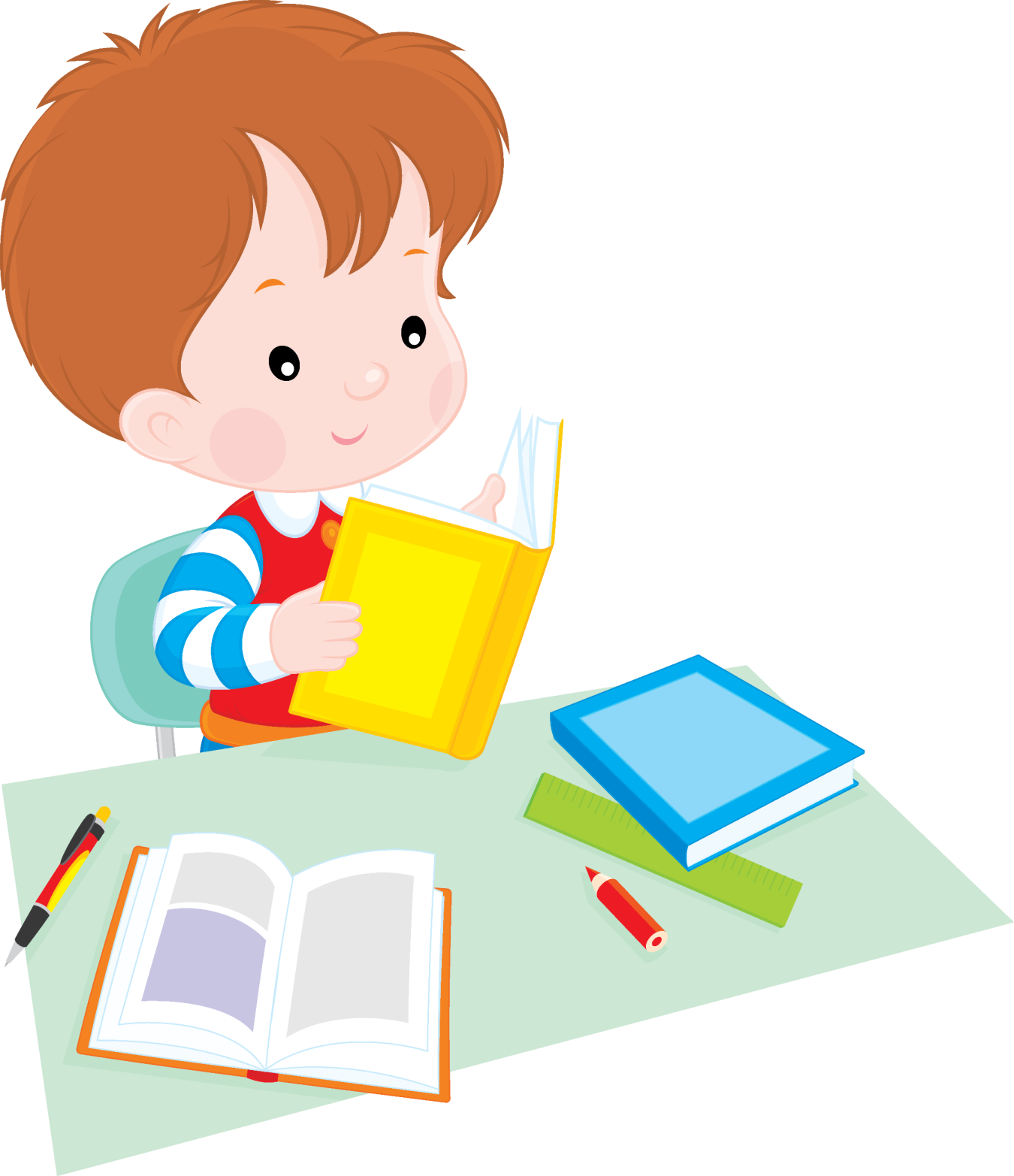 ЗАДАТАК ЗА САМОСТАЛАН РАД: 

Урадити задатке из уџбеника  
на страни број 63.
Српски језик – 2. разред
ПИШЕМ ПИСАНИМ СЛОВИМА - вјежбање
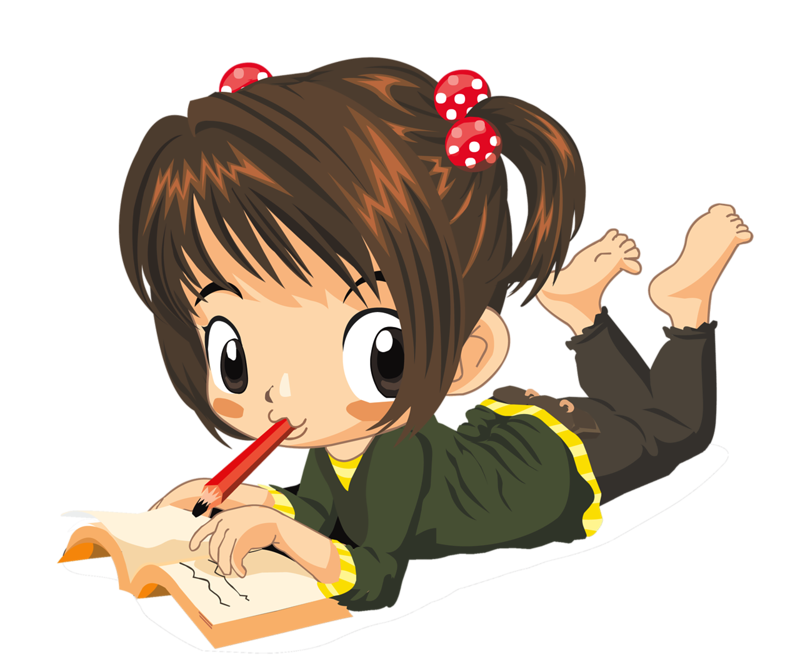 л
ј
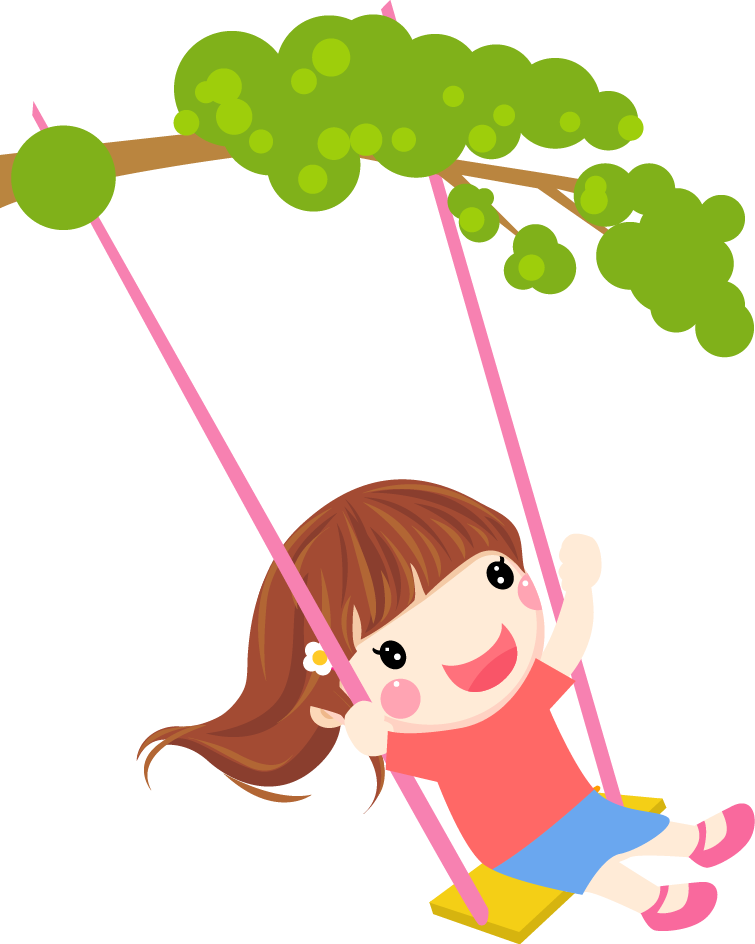 Реченице:
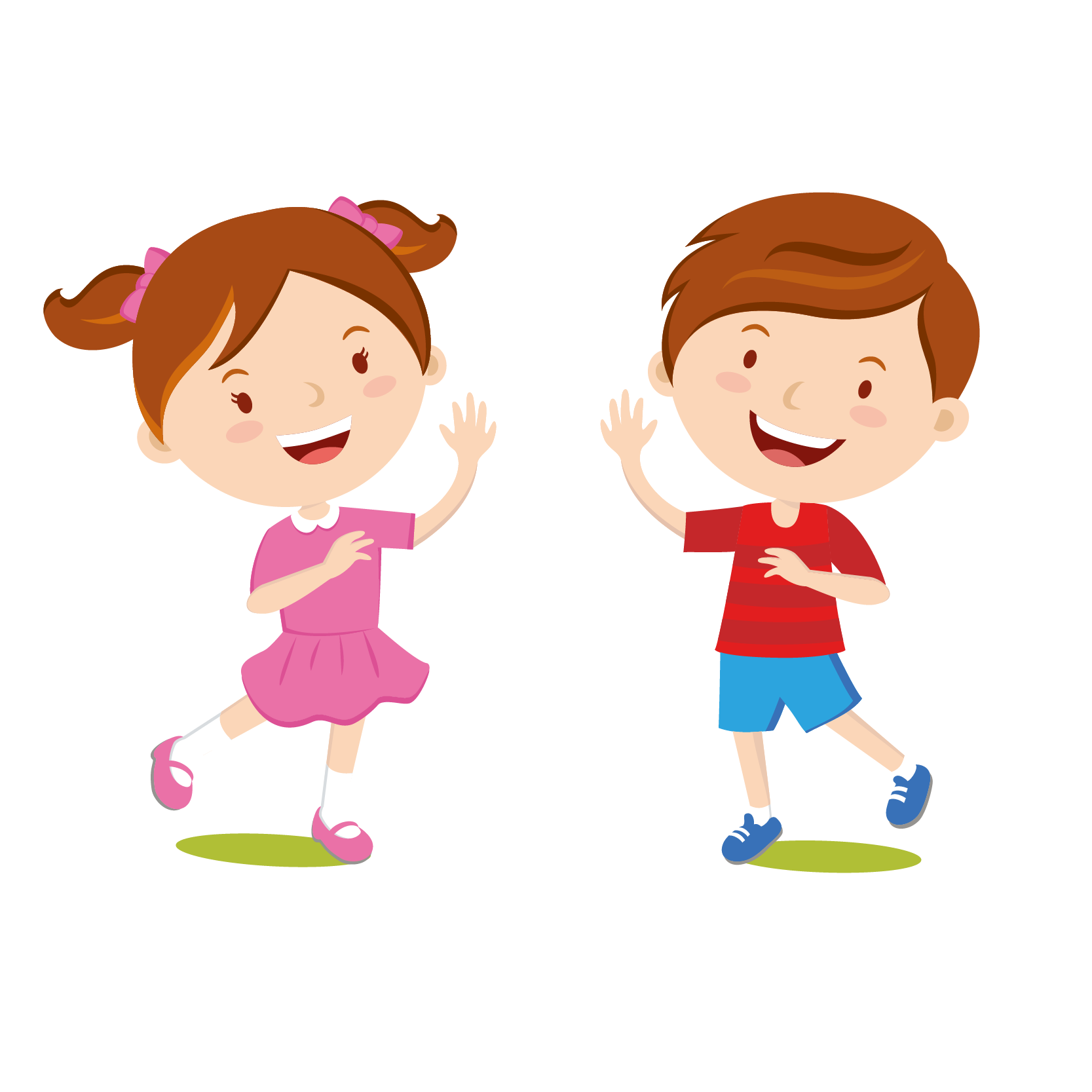 Јулија љуља Ољу.
Лула је лака.
к
љ
Љиља је јака.
ЗАДАТАК ЗА САМОСТАЛАН РАД: 

Препиши реченице 
писаним словима ћирилице:

Јаје је цијело.
Јаук је јак.
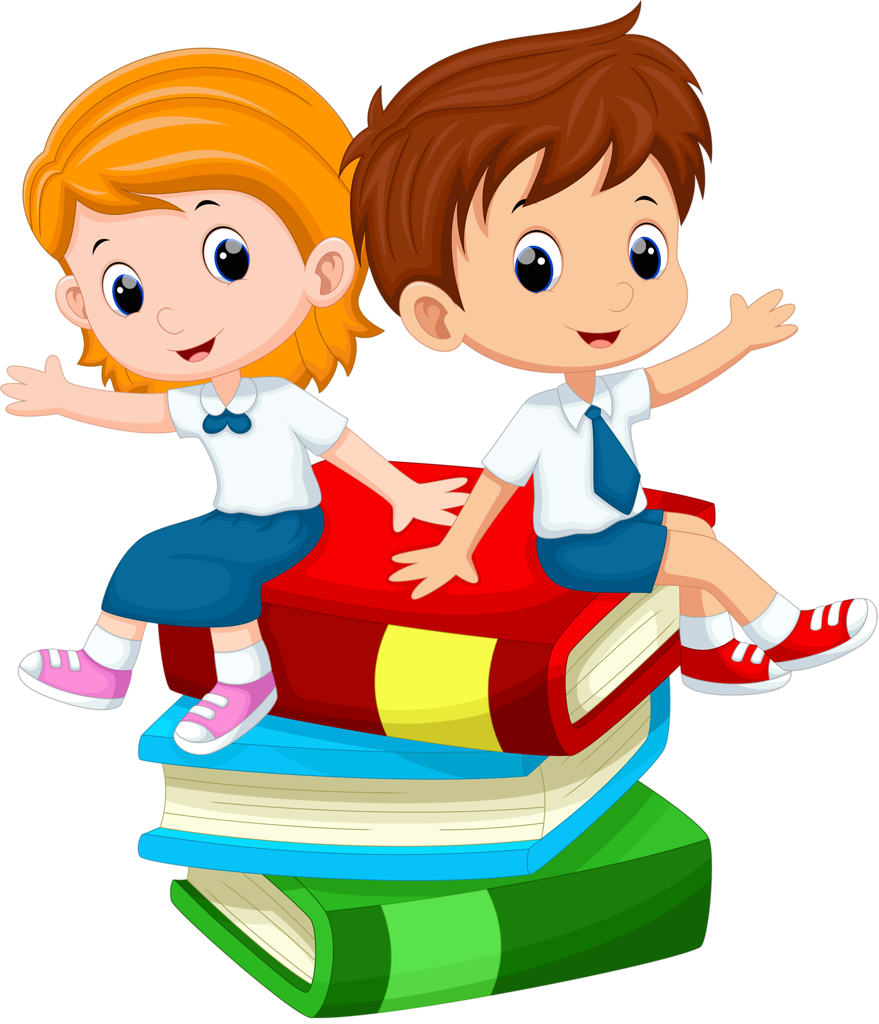 Ликовна култура – 2. разред
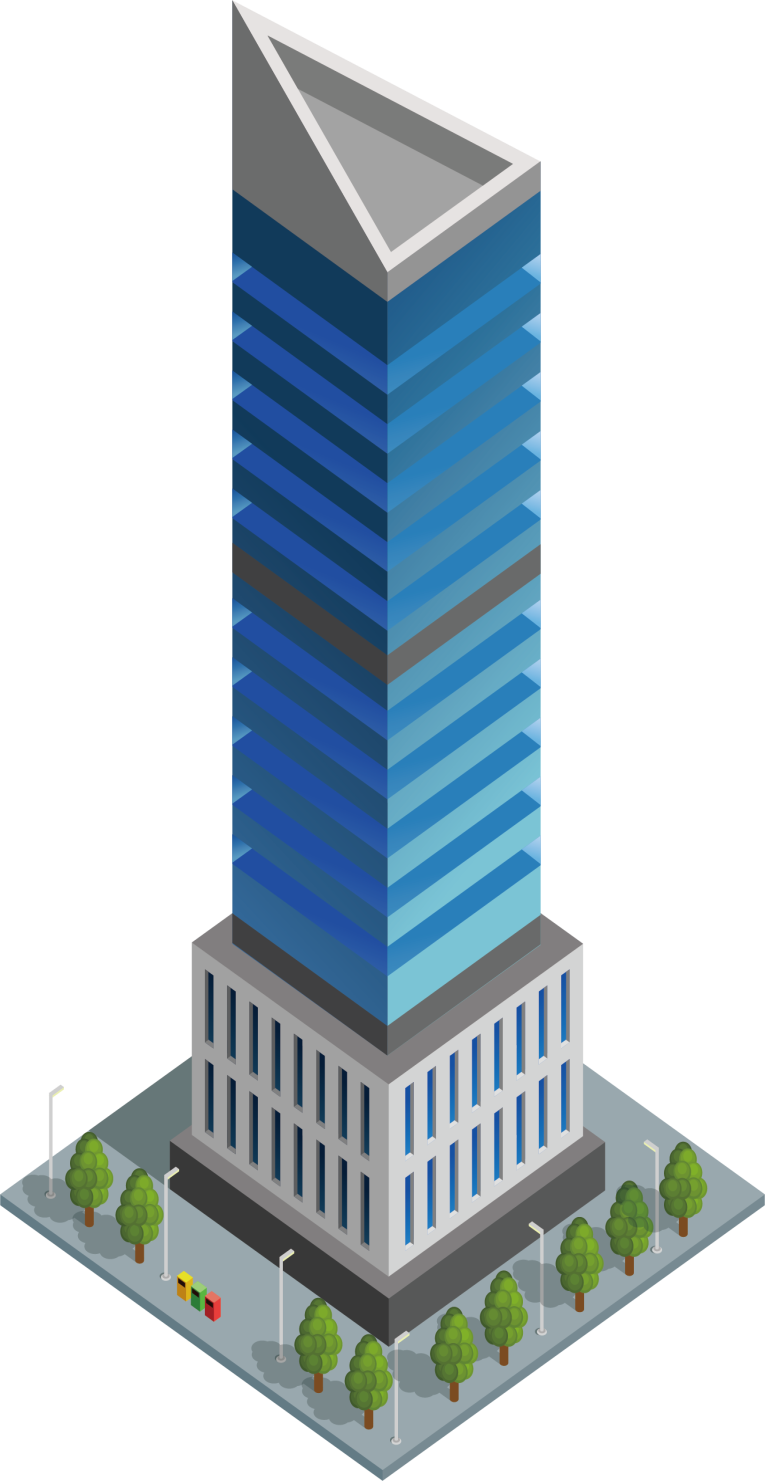 ОБЛИЦИ И ЊИХОВИ 
КВАЛИТЕТИ
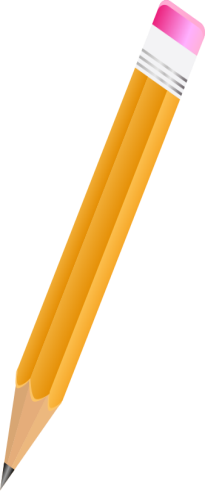 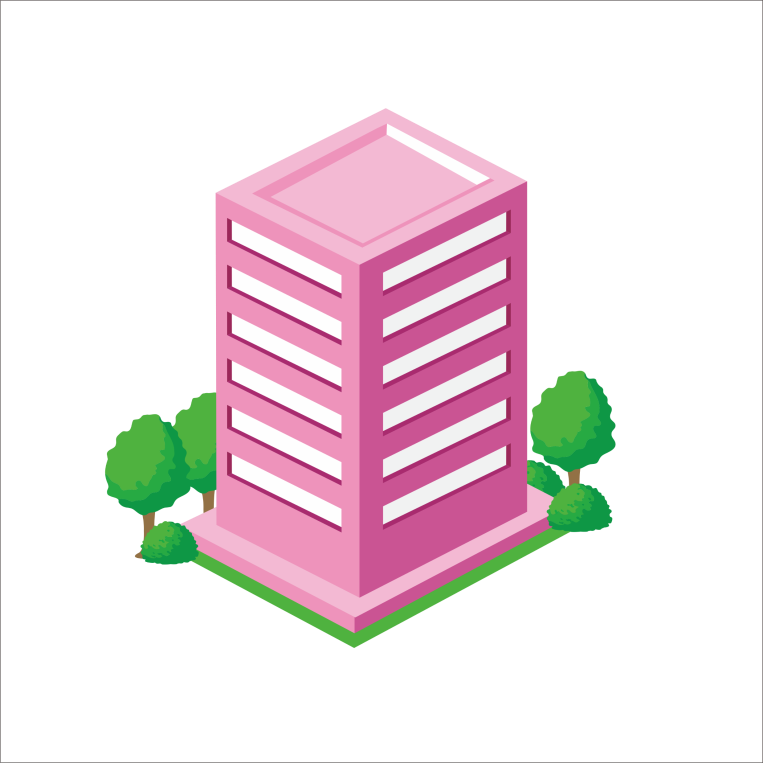 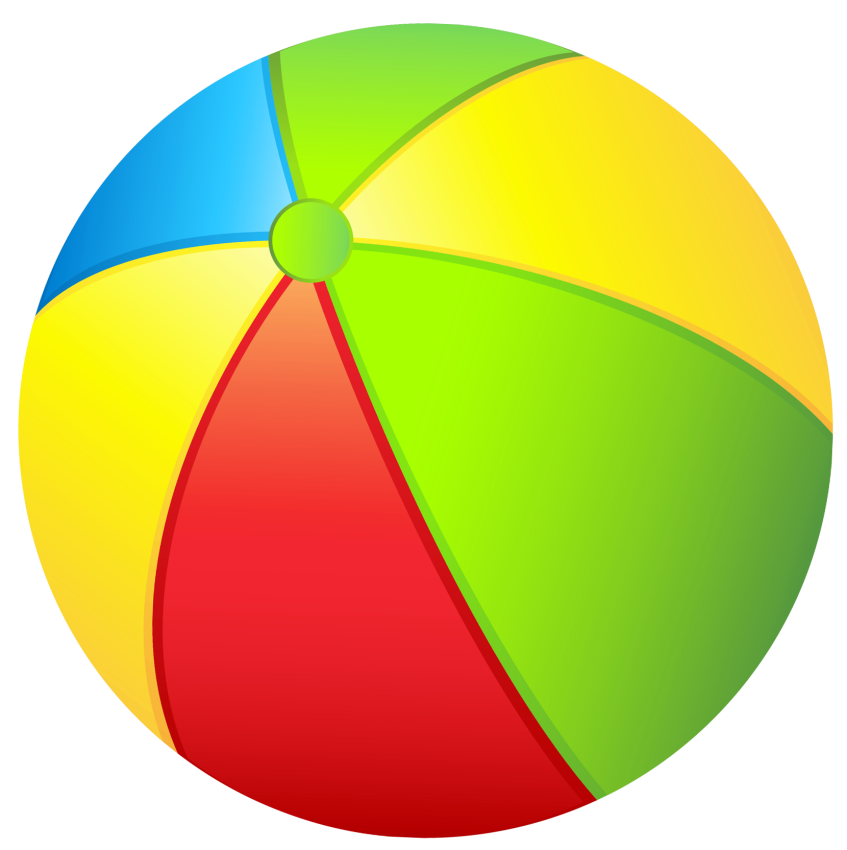 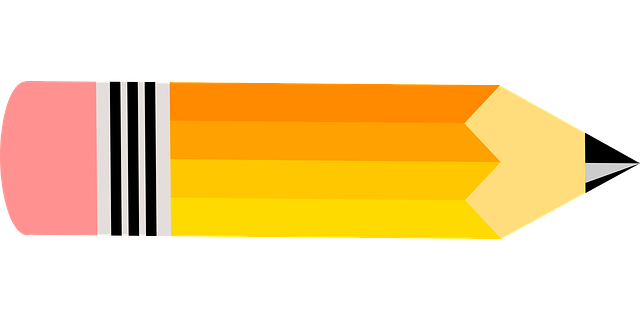 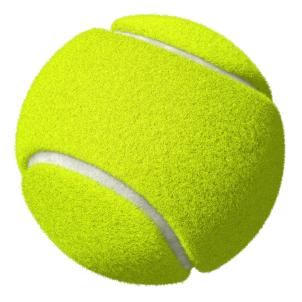 ОБЛИЦИ
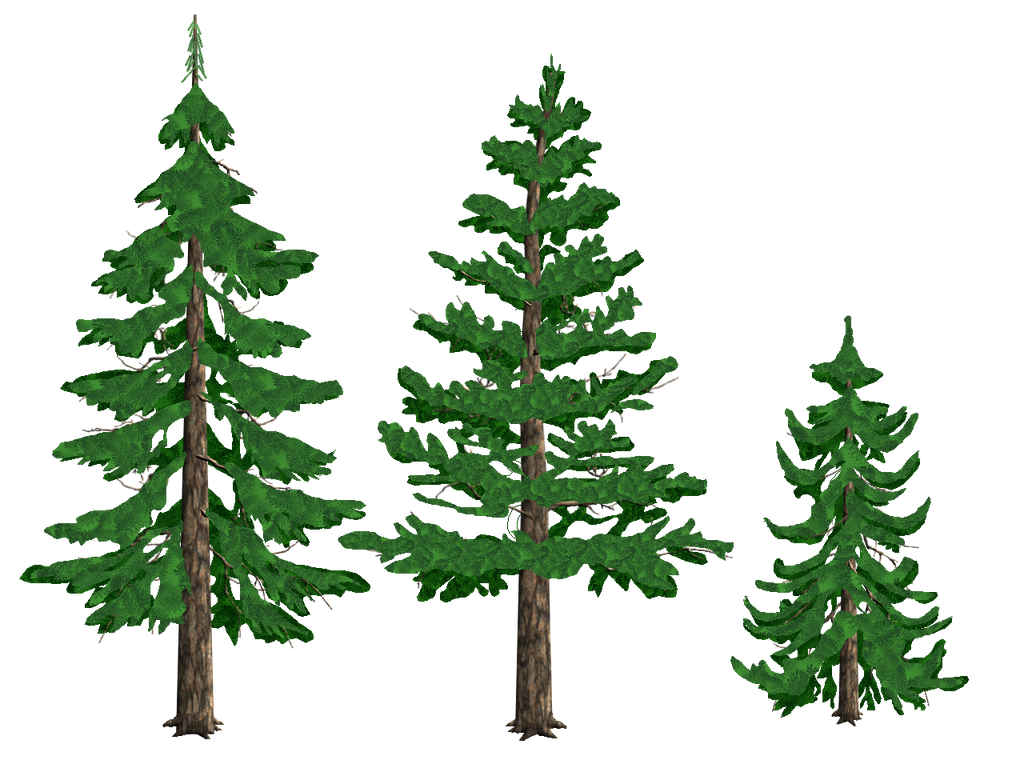 уски - широки
велики - мали
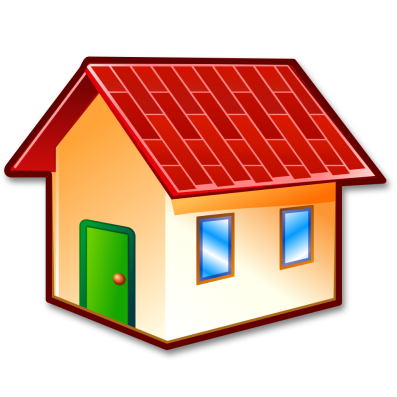 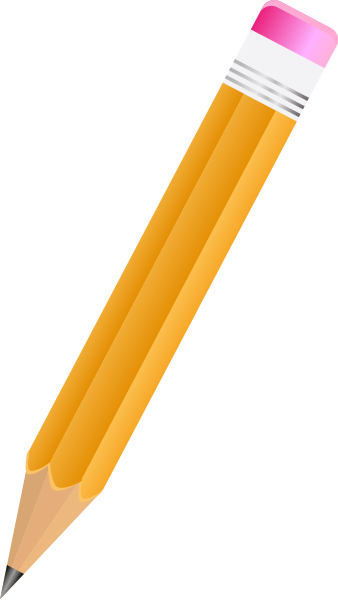 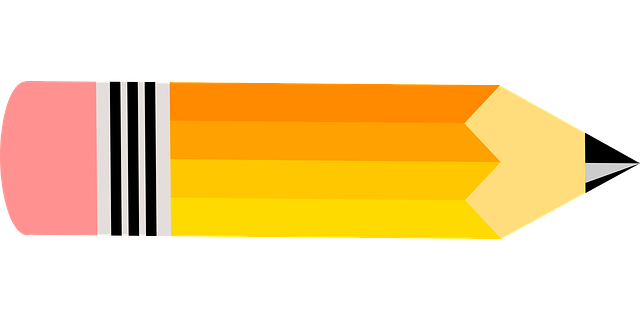 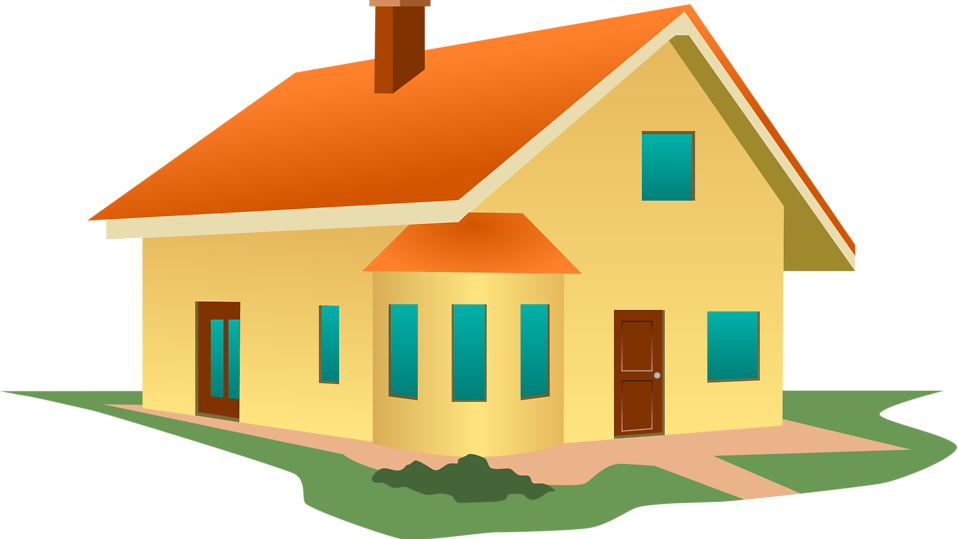 високи - ниски
Ањина бака живи на шестом спрату зграде. Њен балкон је пун цвијећа! Испред зграде је паркинг, а између зграда игралиште за дјецу.
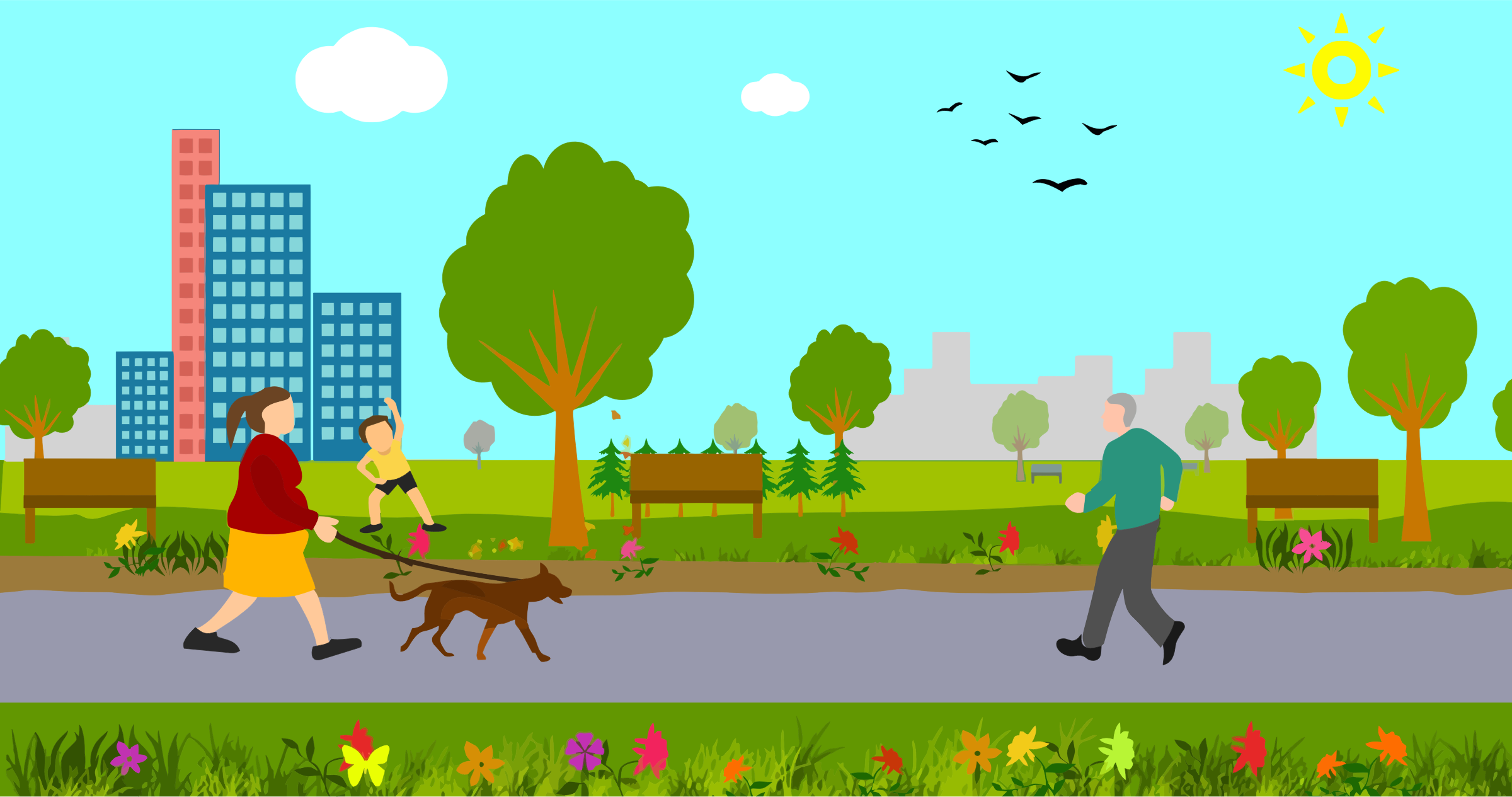 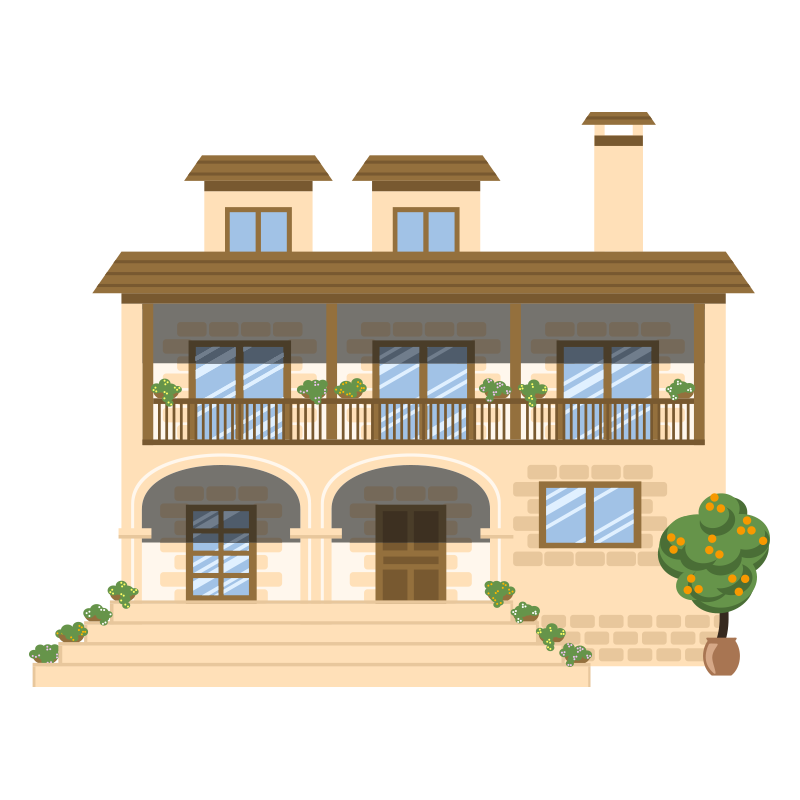 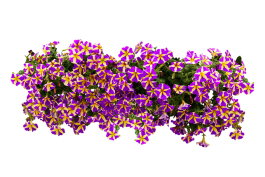 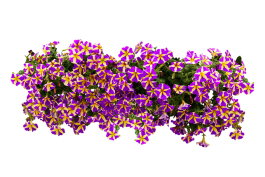 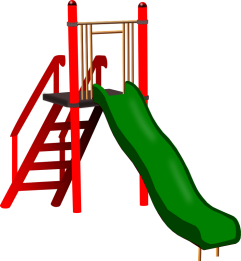 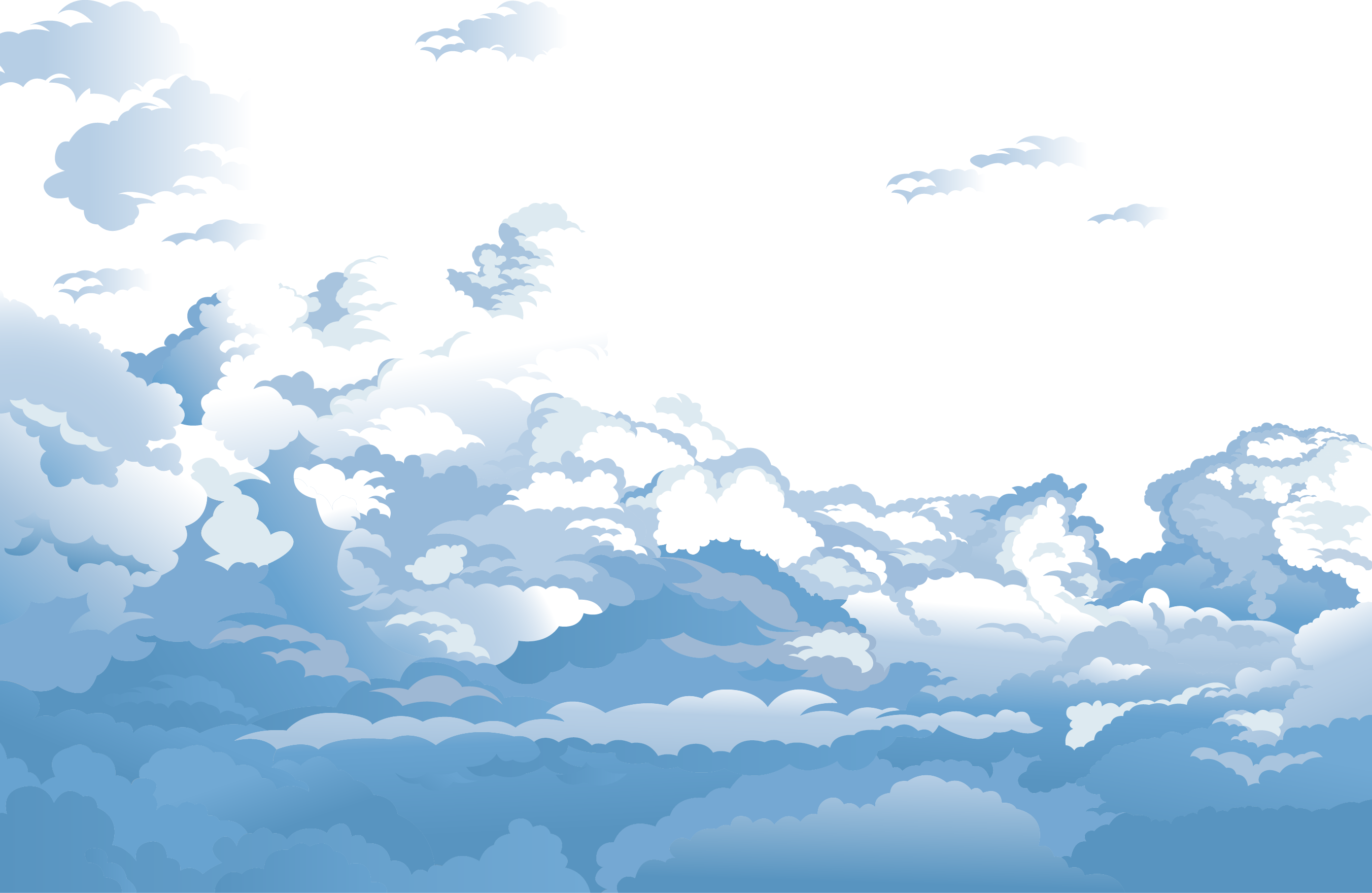 Теодорова бака живи на селу. Ту је огромно пространство и дивно зеленило! Небо је пуно облака, трава је мека.
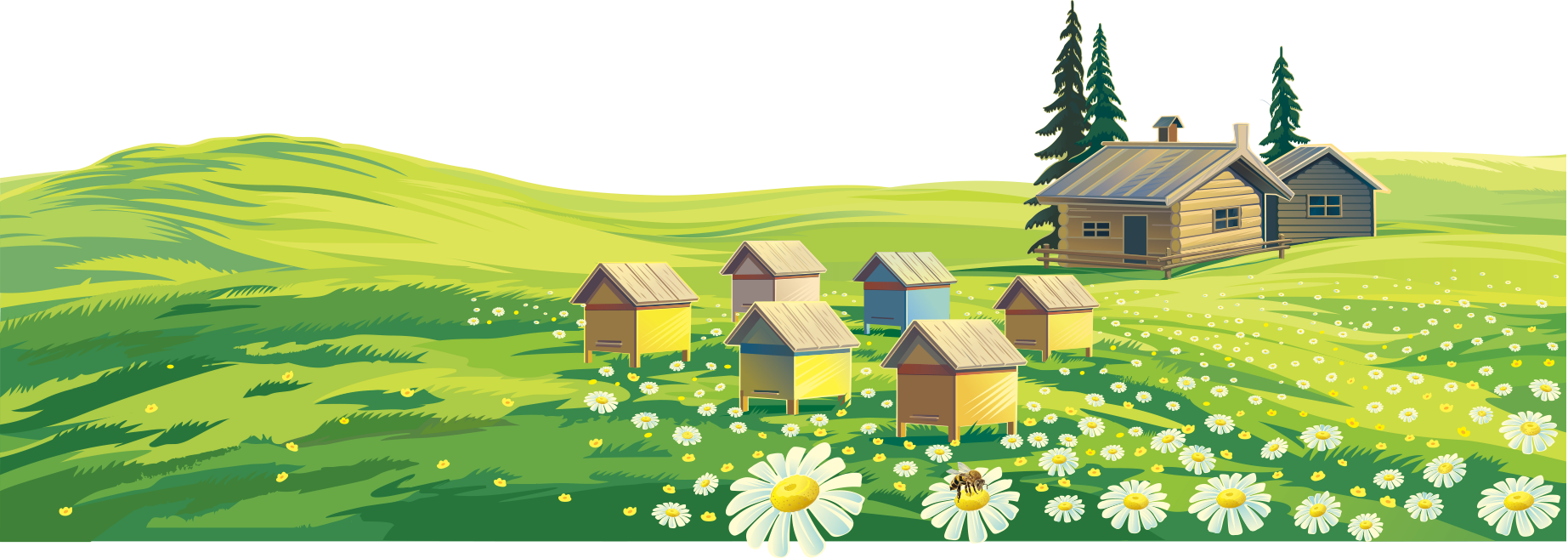 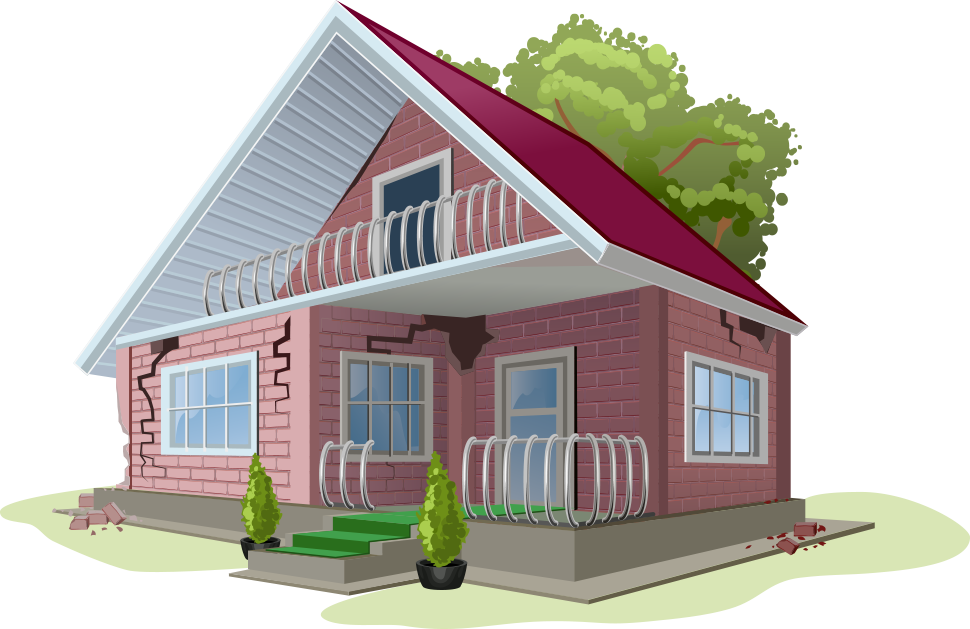 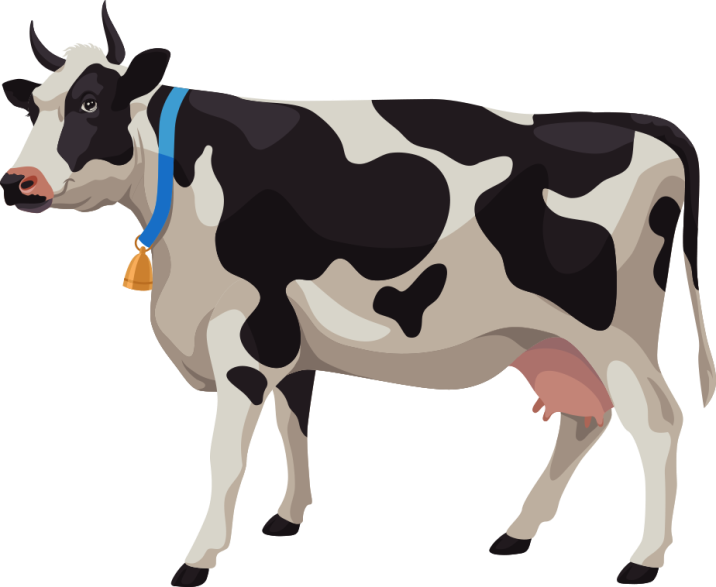 ЗАДАТАК ЗА САМОСТАЛАН РАД: 

Дочарајте мјесто у којем ви живите. 
Користите разне облике: уске попут небодера, цесте, ...
или широке попут школе, језера, крошње дрвета, ...

Нека ваш цртеж буде живих и веселих боја. 
Материјал потребан за рад: 
блок за цртање, дрвене бојице
 и фломастери.
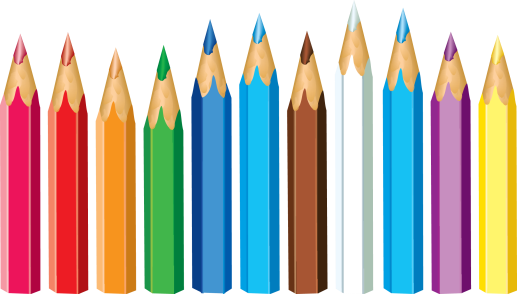 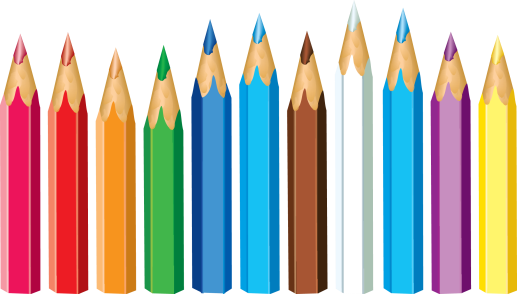 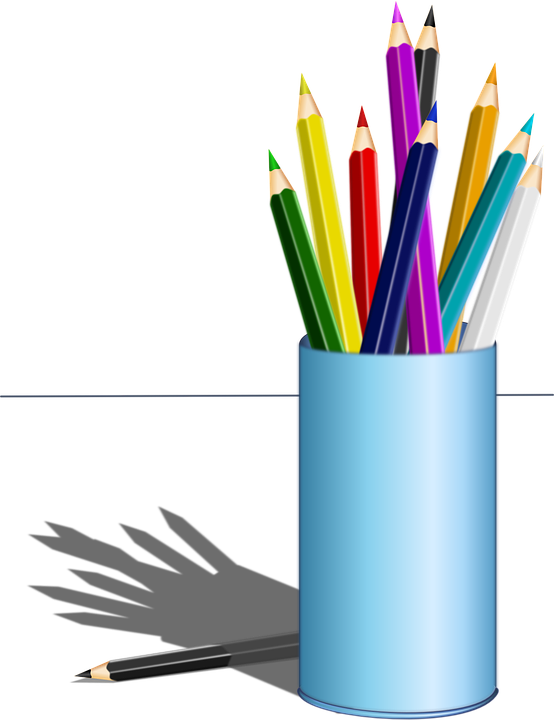 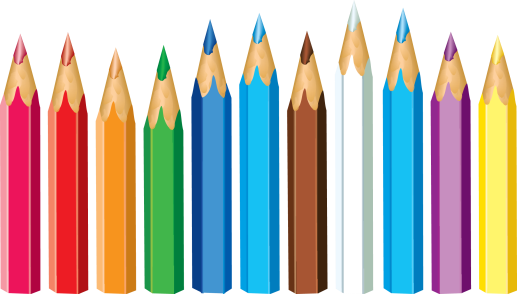